Възход на Второто българско царство
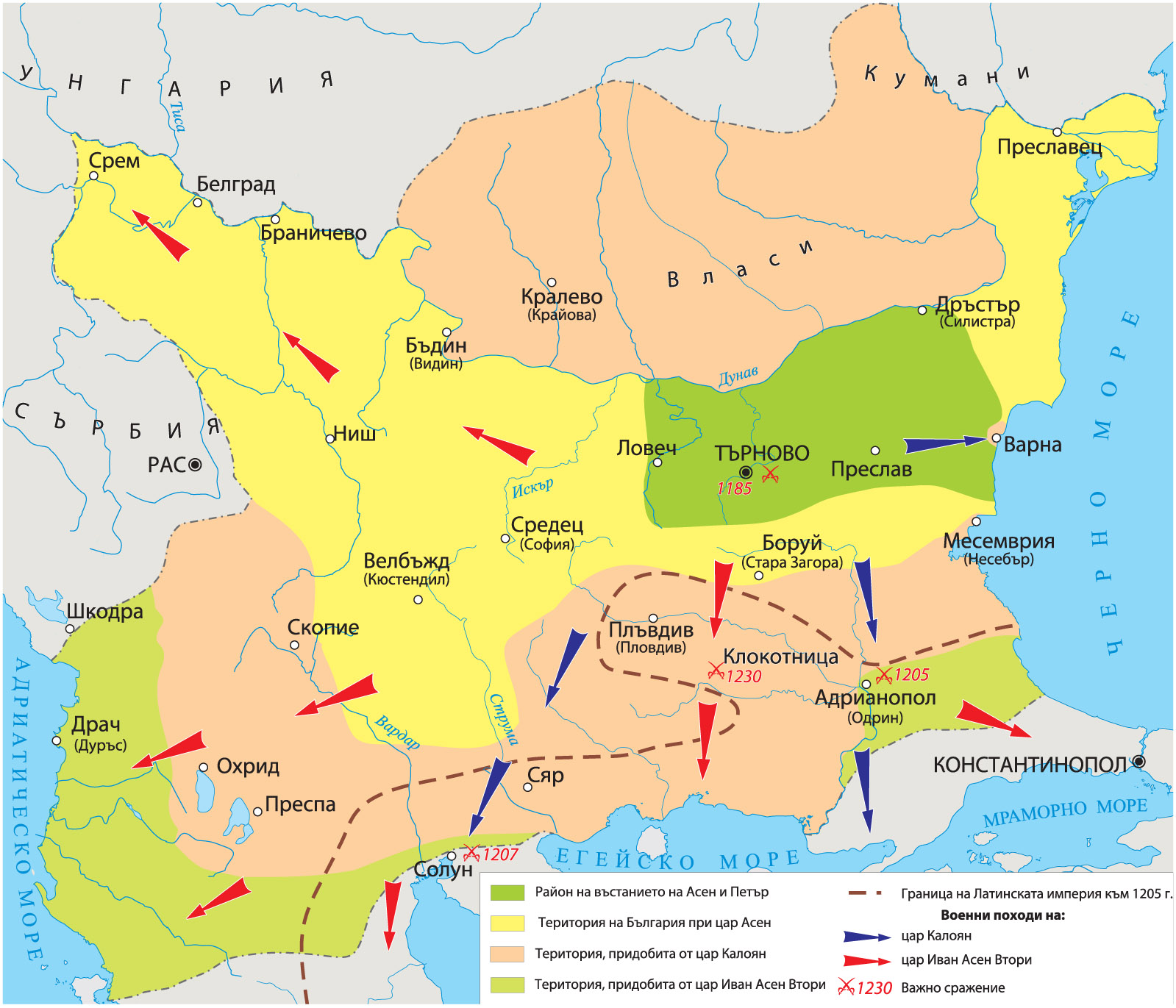 Възход на Второто българско царство
Асен и Петър
През 1185 г. братята Асен и Петър вдигнали въстание срещу Византия и възстановили българската държава. 
Столица станала крепостта Търново.
През 1187 г. Византия признала възобновеното Българско царство.
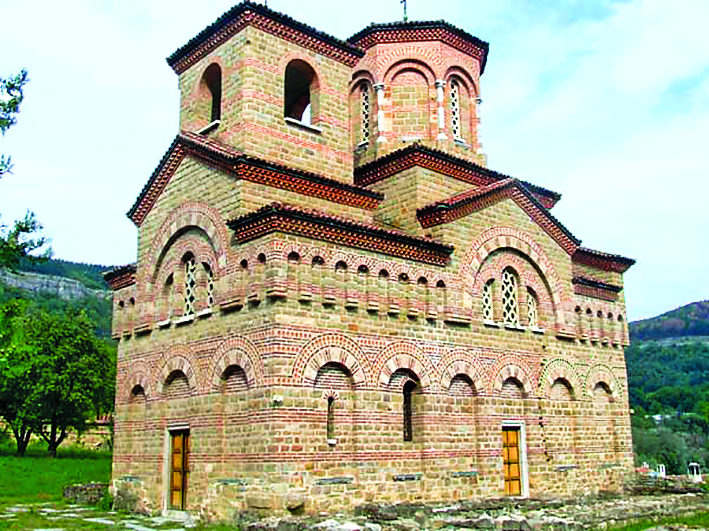 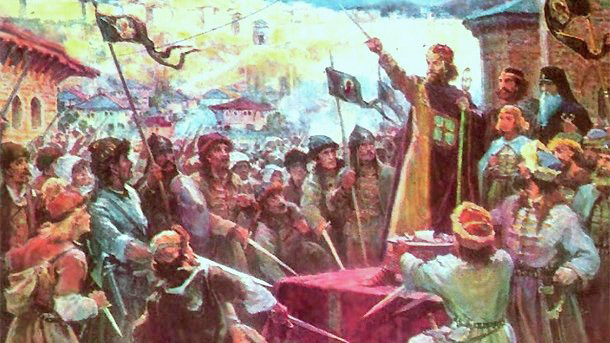 Обявяване на въстанието
на Петър и Асен., худ. Д. Гюдженов
Църквата “Св. Димитър”, В. Търново
Цар Калоян
Цар Калоян разширил границите на България на юг. 
Той сключил договор с римския папа и получил признание за царската си титла.
През 1205 г.  в битка при Одрин победил кръстоносците и пленил  техния император Балдуин.
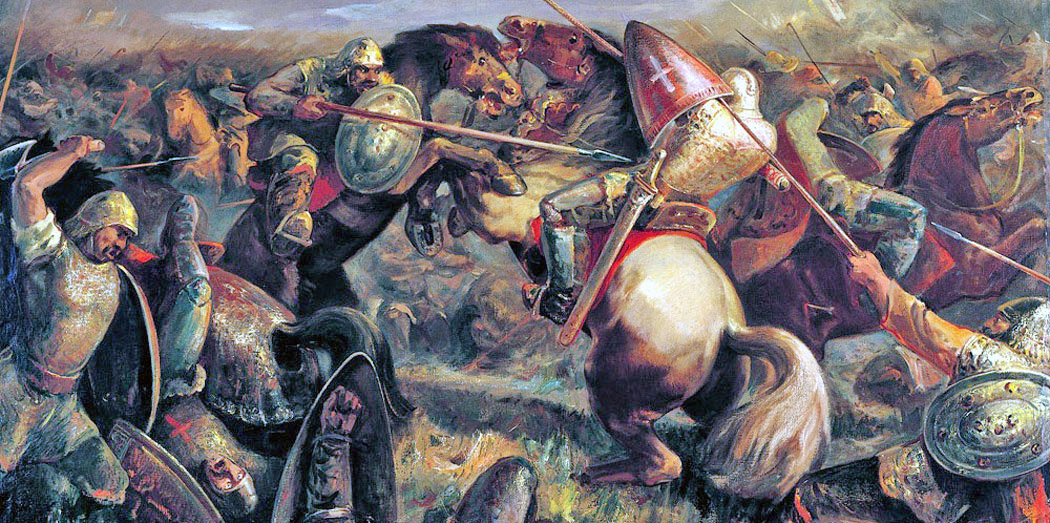 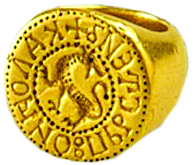 Битката при град Одрин, худ. Цветан Димчевски
Пръстенът на цар Калоян
Цар Иван Асен Втори
При неговото управление границите на България опрели до три морета – Черно, Егейско и Адриатическо. 
Победил византийския император Теодор Комнин при битката до с. Клокотница.
Българската църква отново била призната за патриаршия.
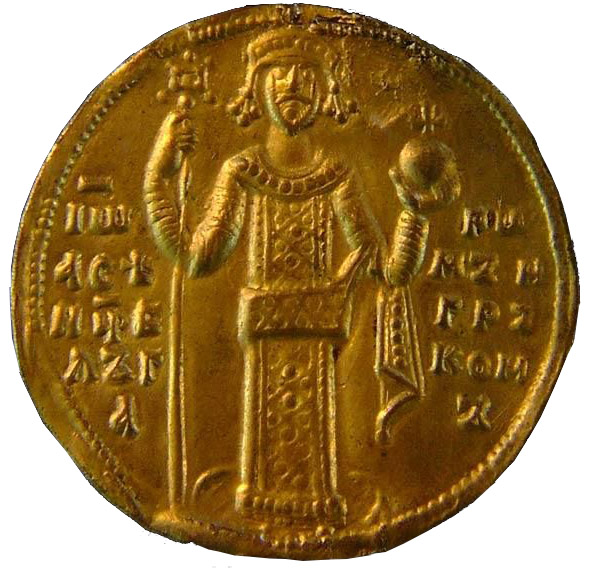 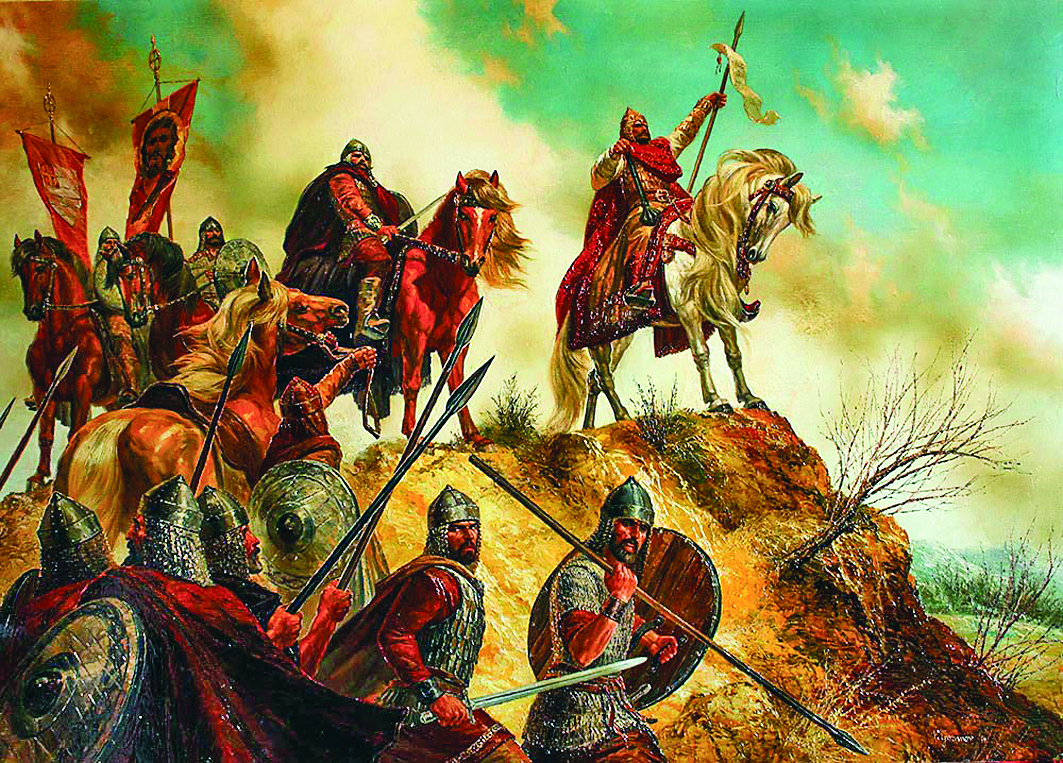 Цар Иван Асен Втори в битката
при Клокотница, худ. Васил Горанов
Златна монета
Търново
Българската столица Търново била разположена на три хълма. 
На хълма Царевец се намирали царският дворец и патриаршията.
В църквата “Св. 40 мъченици” били погребани владетелите от фамилията на Асеневци.
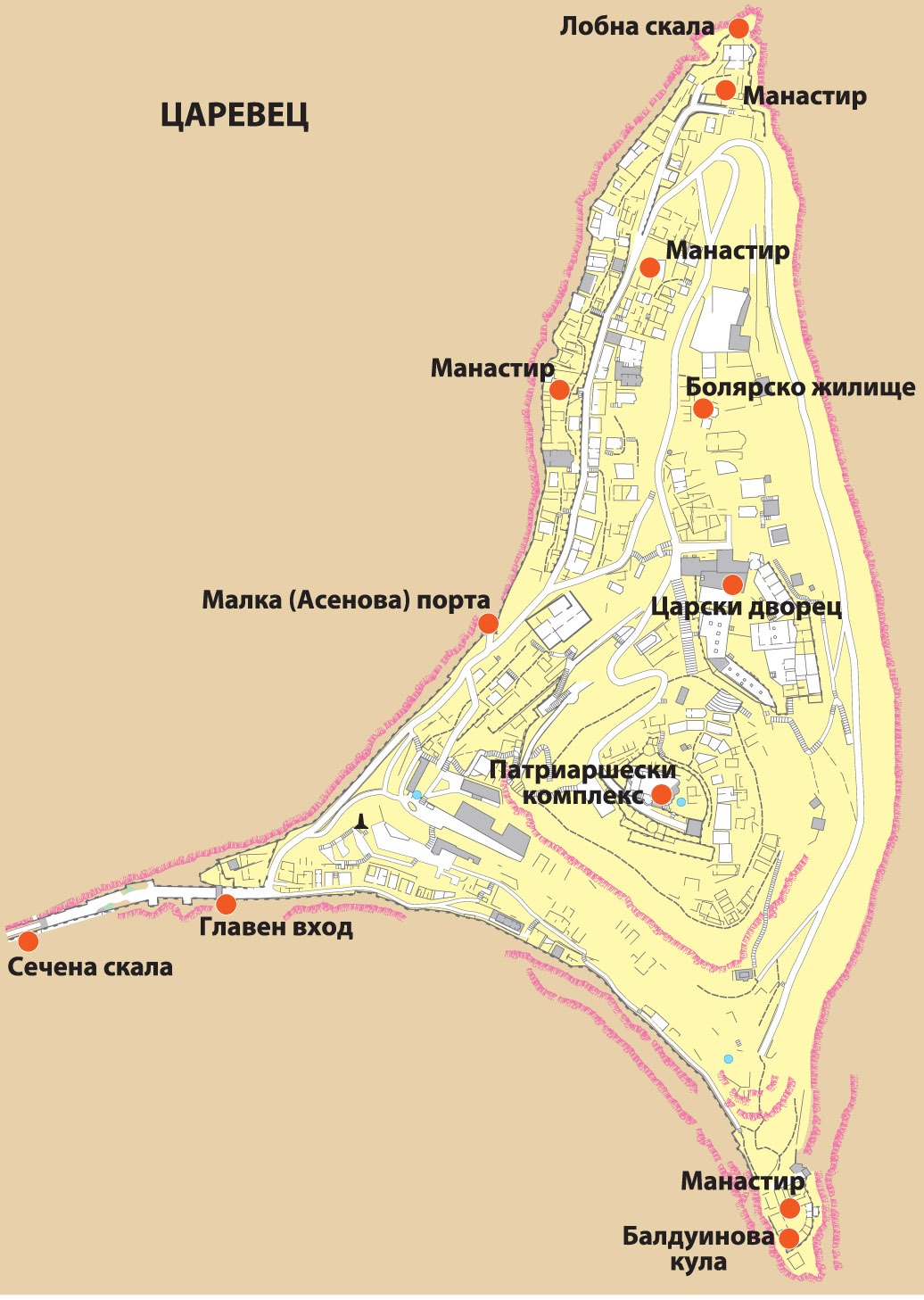 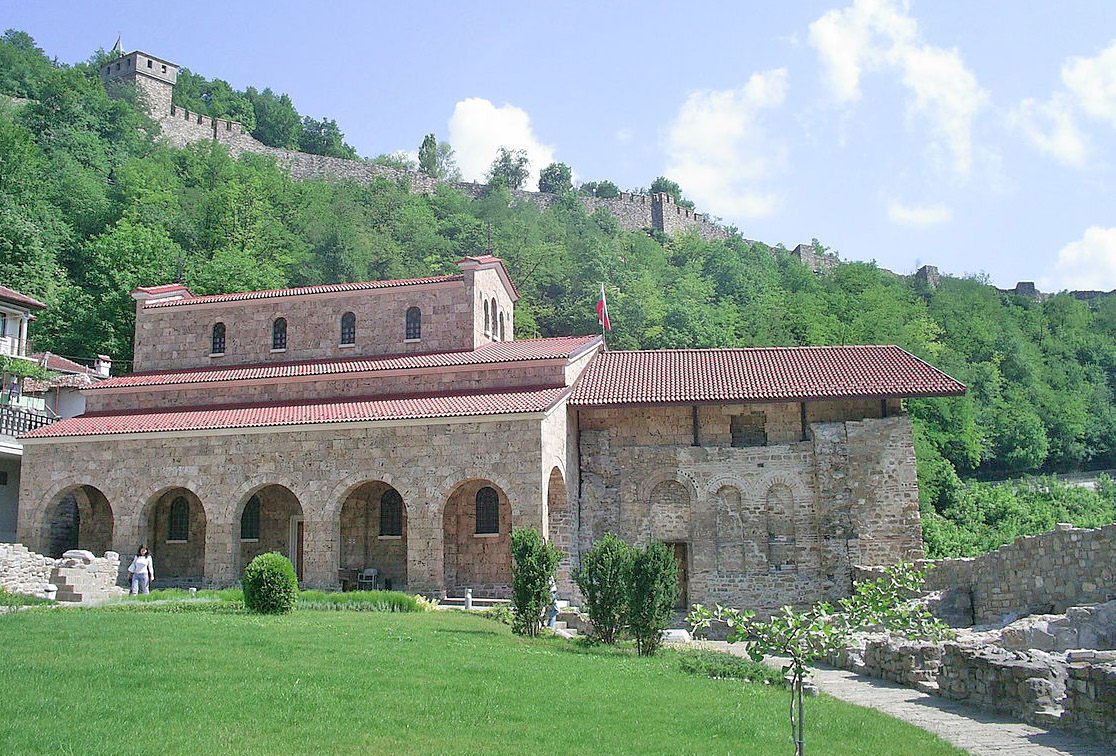 Църквата “Св. 40 мъченици”